Shopping
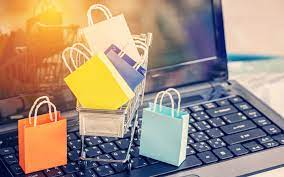 https://www.menti.com/al4smff67dje  Code: 1755 9484
Shopping
Gehen Sie normalerweise selbst einkaufen? Was kaufen Sie?
https://www.menti.com/al4smff67dje  Code: 1755 9484
Bevorzugen Sie Online- Shopping oder im stationären Handel-Einkäufe?
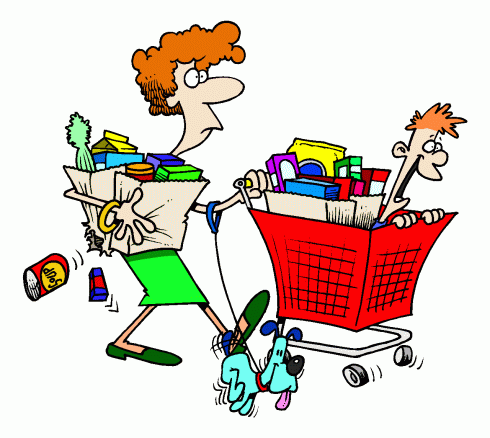 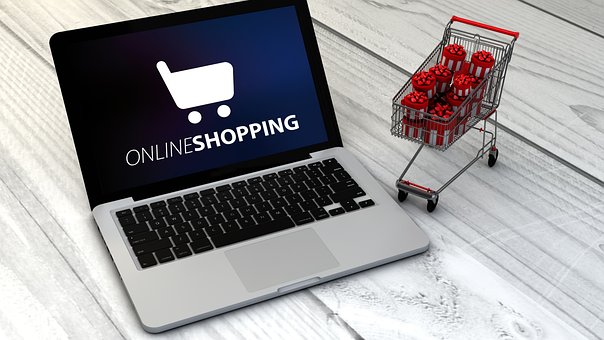 Partneraufgabe
Befragen Sie die Person, welche Art des Einkaufens sie bevorzugt und warum, und nennen Sie mindestens drei Gründe.
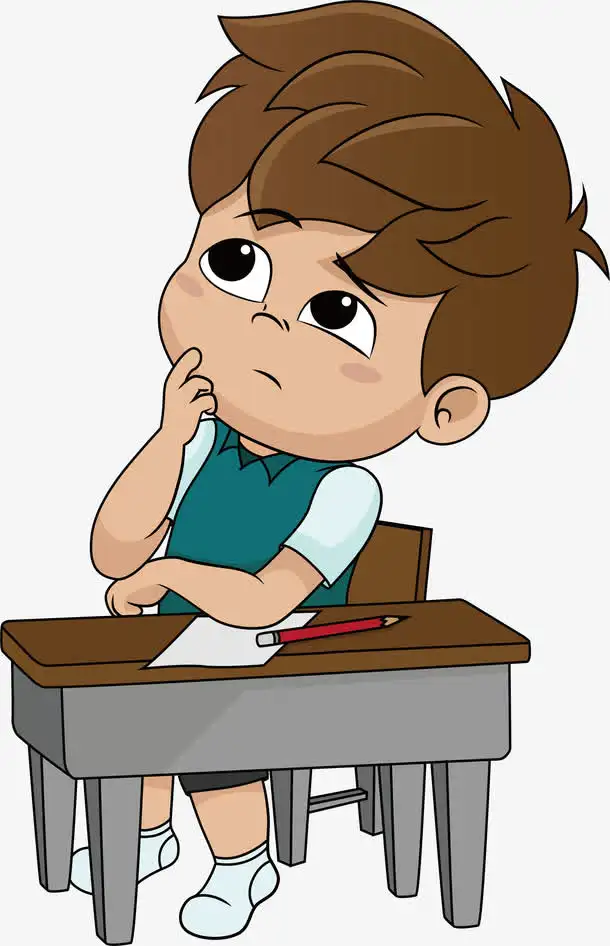 Reflektion
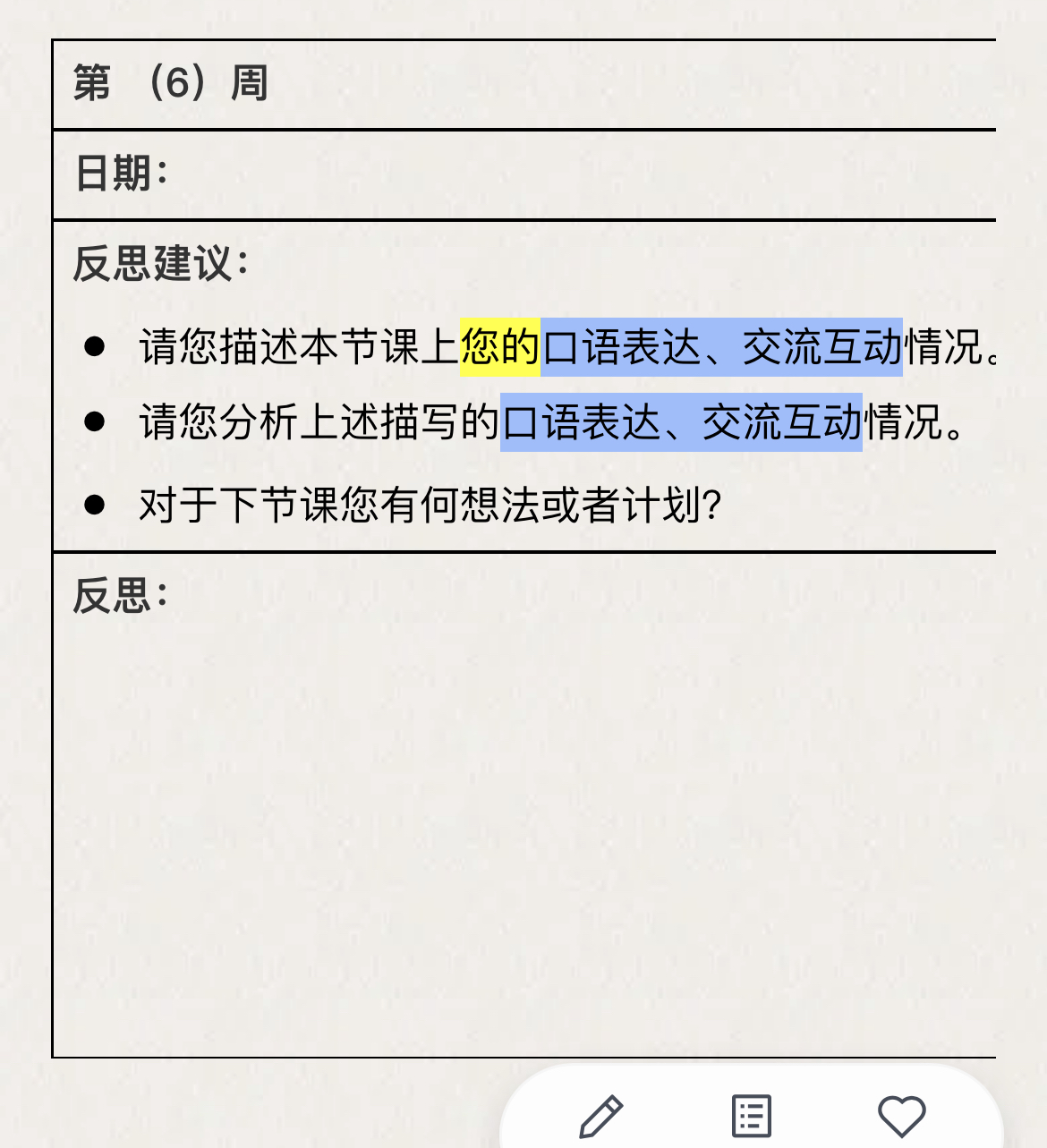 Vielen Dank!
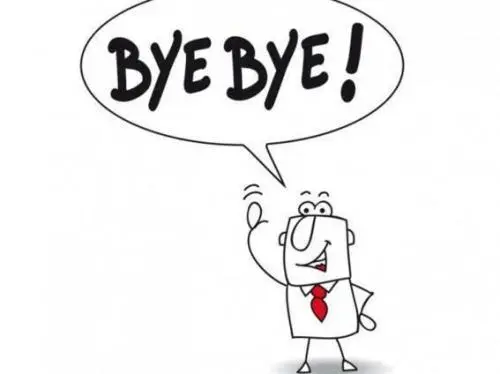